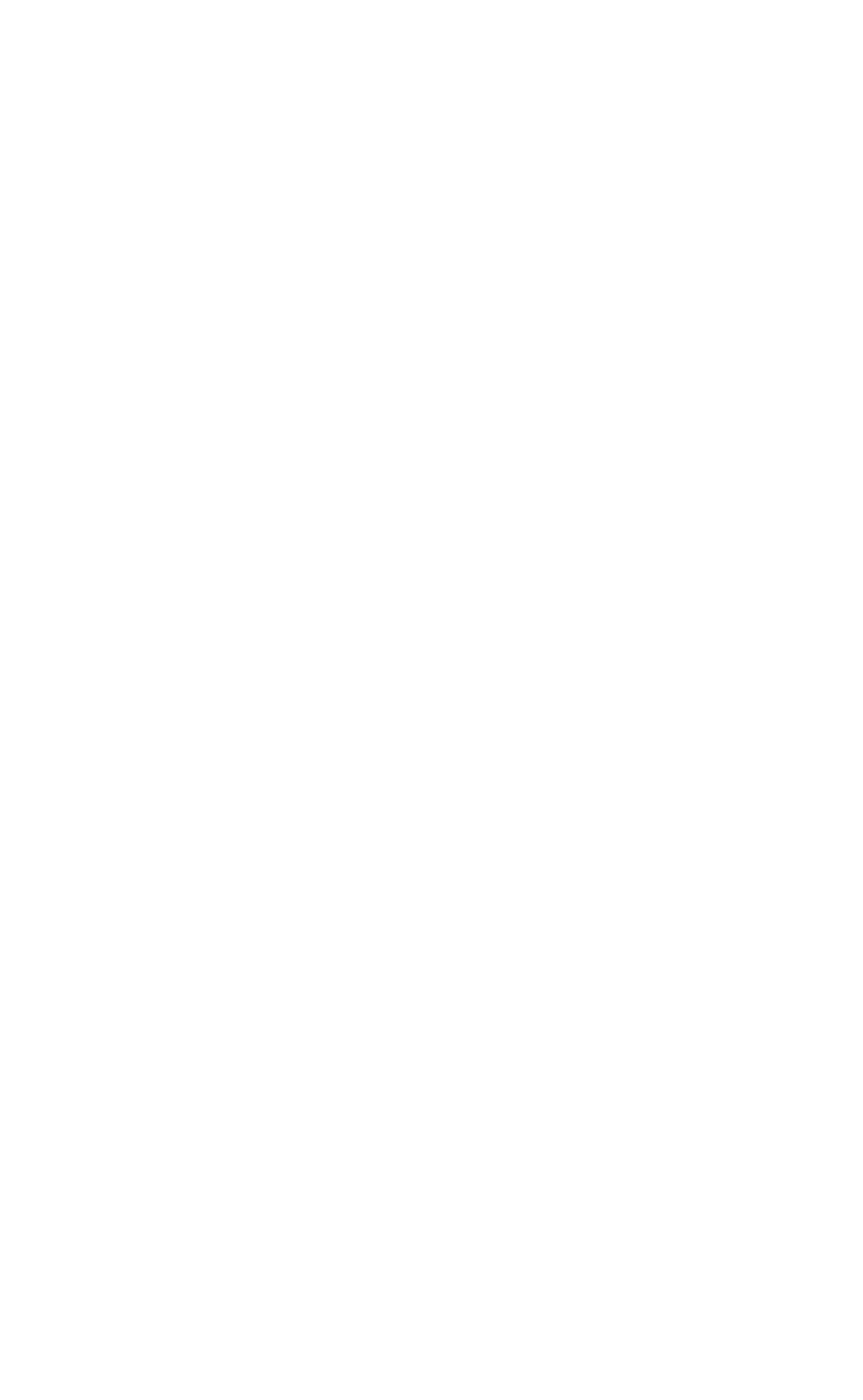 Power Point 
Title Text Here
If you want to include text that describes or summarizes the content of your PowerPoint presentation, include that here. You can choose to remove this portion altogether if you like.
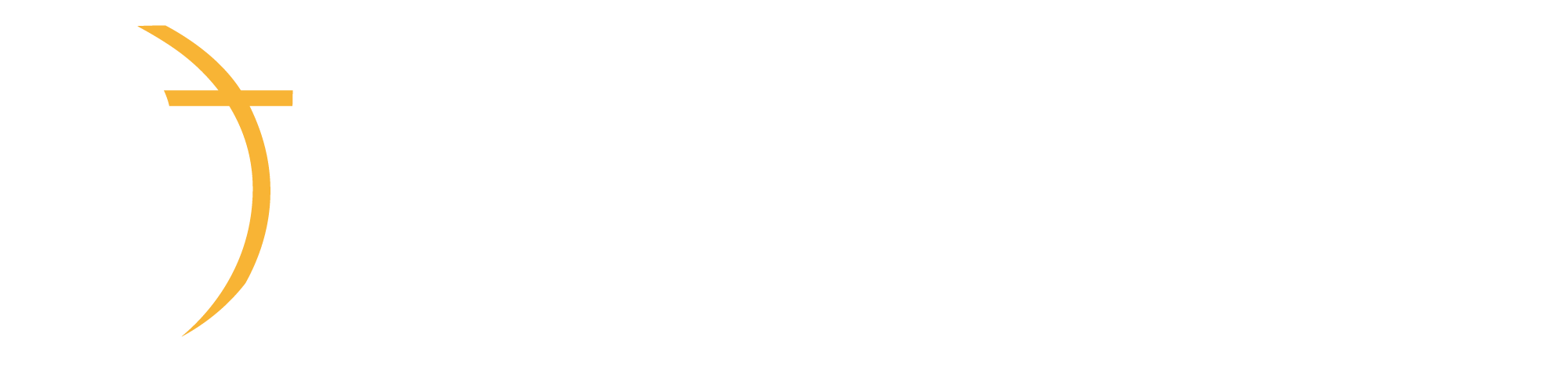 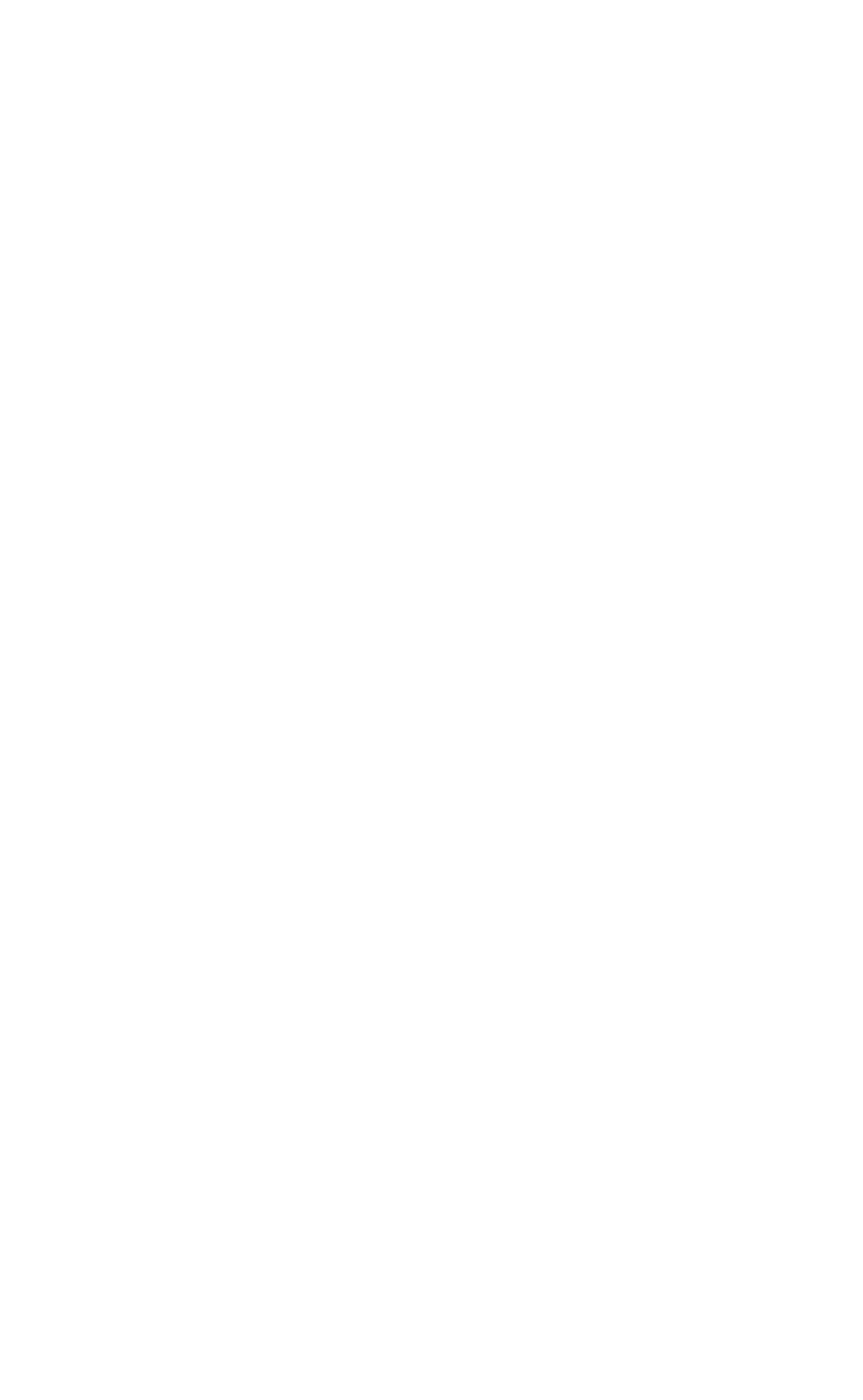 Place Your 
Slide Text Here
If you want to include text that describes or summarizes the content of your PowerPoint presentation, include that here. You can choose to remove this portion altogether if you like.
Lorem ipsum dolor sit amet, consectetuer adipiscing elit, sed diam nonummy nibh euismod tincidunt ut laoreet dolore magna aliquam erat volutpat. Ut wisi enim ad minim veniam, quis nostrud exerci tation ullamcorper suscipit lobortis nisl ut aliquip ex ea commodo consequat. Duis
Epsum factorial non deposit quid pro quo hic escorol. Olypian quarrels et gorilla congolium sic ad nauseum. Souvlaki ignitus carborundum e pluribus unum. Defacto lingo est igpay atinlay. Marquee selectus non provisio incongruous feline nolo contendre. Gratuitous octopus niacin, sodium
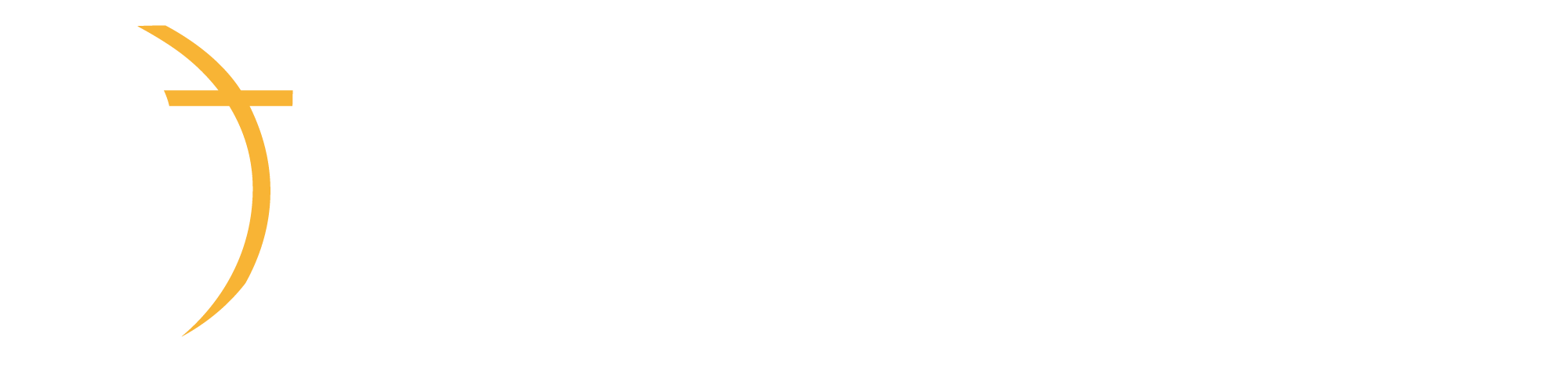 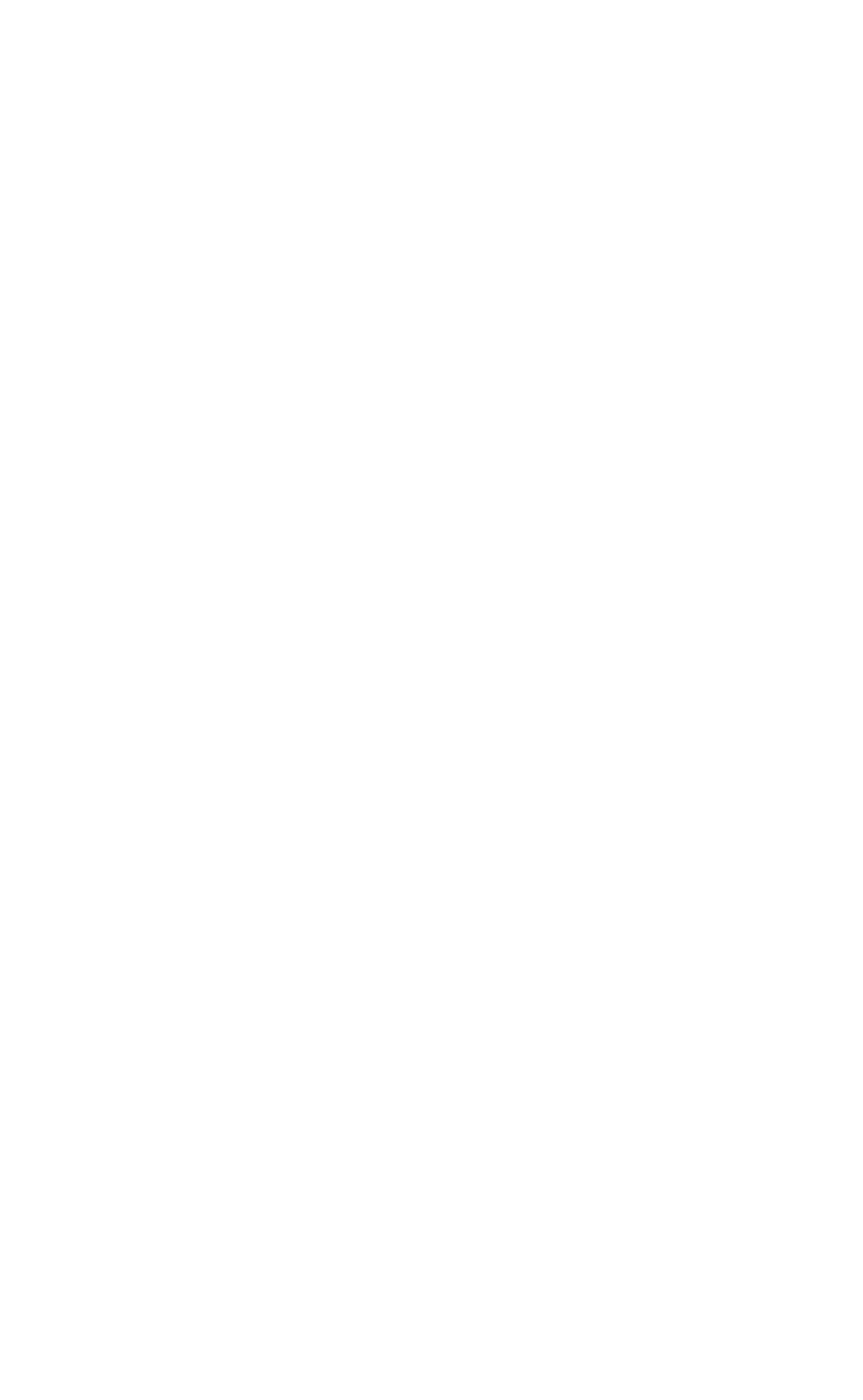 Place Your 
Slide Text Here
If you want to include text that describes or summarizes the content of your PowerPoint presentation, include that here. You can choose to remove this portion altogether if you like.
Lorem ipsum dolor sit amet, consectetuer adipiscing elit, sed diam nonummy nibh euismod tincidunt ut laoreet dolore magna aliquam erat volutpat. Ut wisi enim ad minim veniam, quis nostrud exerci tation ullamcorper suscipit lobortis nisl ut aliquip ex ea commodo consequat. Duis
Epsum factorial non deposit quid pro quo hic escorol. Olypian quarrels et gorilla congolium sic ad nauseum. Souvlaki ignitus carborundum e pluribus unum. Defacto lingo est igpay atinlay. Marquee selectus non provisio incongruous feline nolo contendre. Gratuitous octopus niacin, sodium
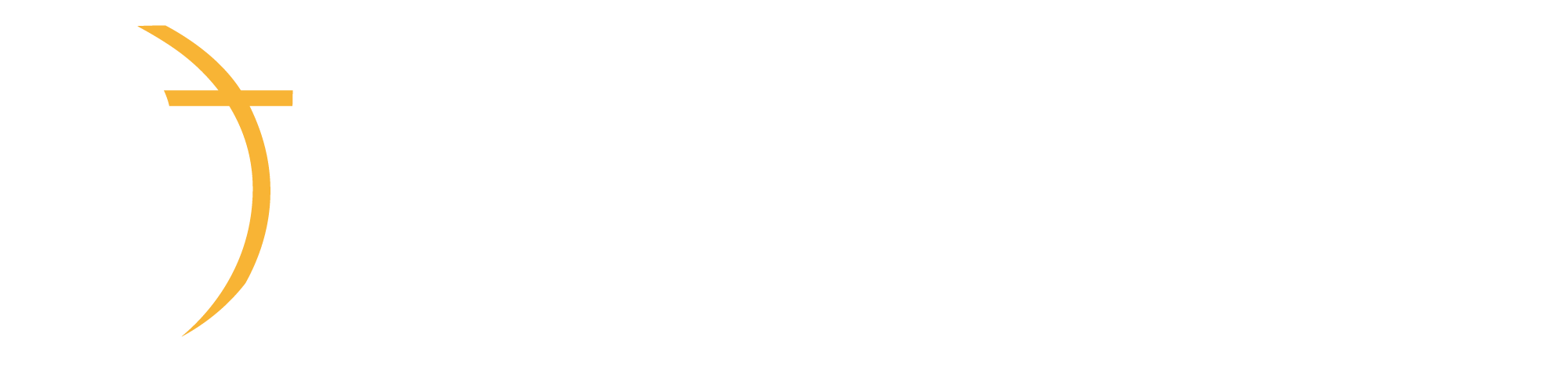 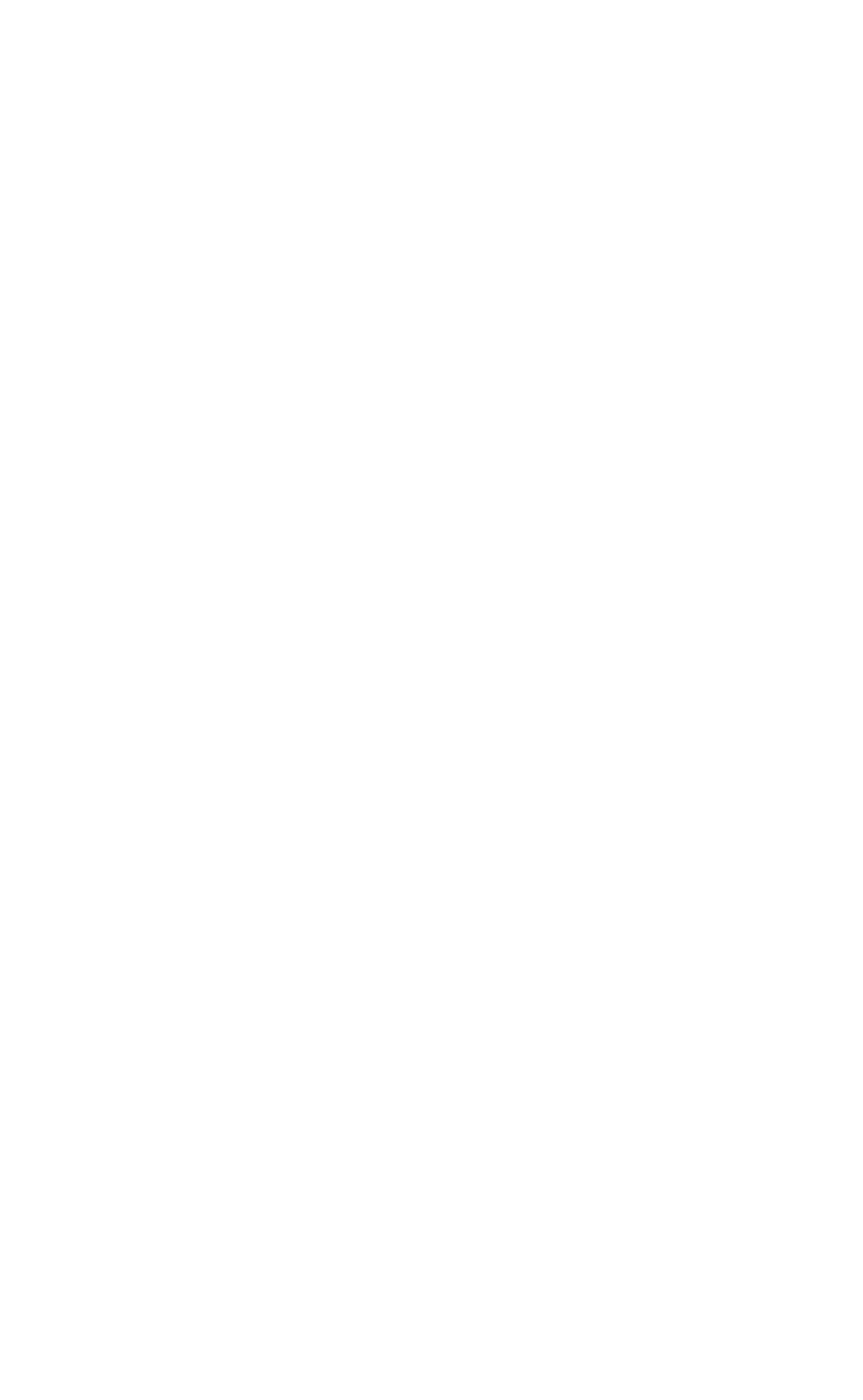 Place Your 
Slide Text Here
Place List Item #1 Here
Place Next List Item Here
Place Next List Item Here
Place Next List Item Here
Place Next List Item Here
Place Next List Item Here
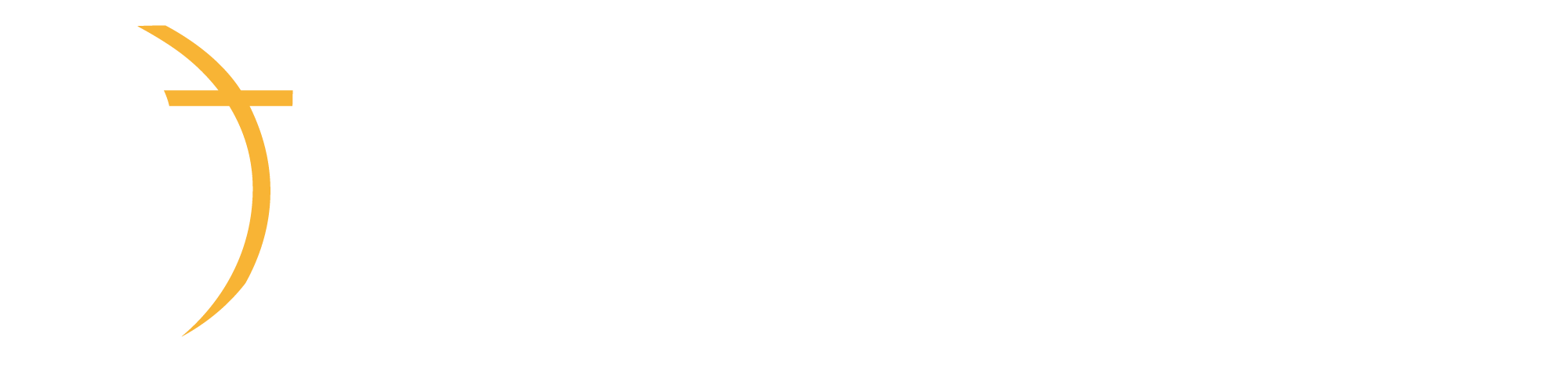 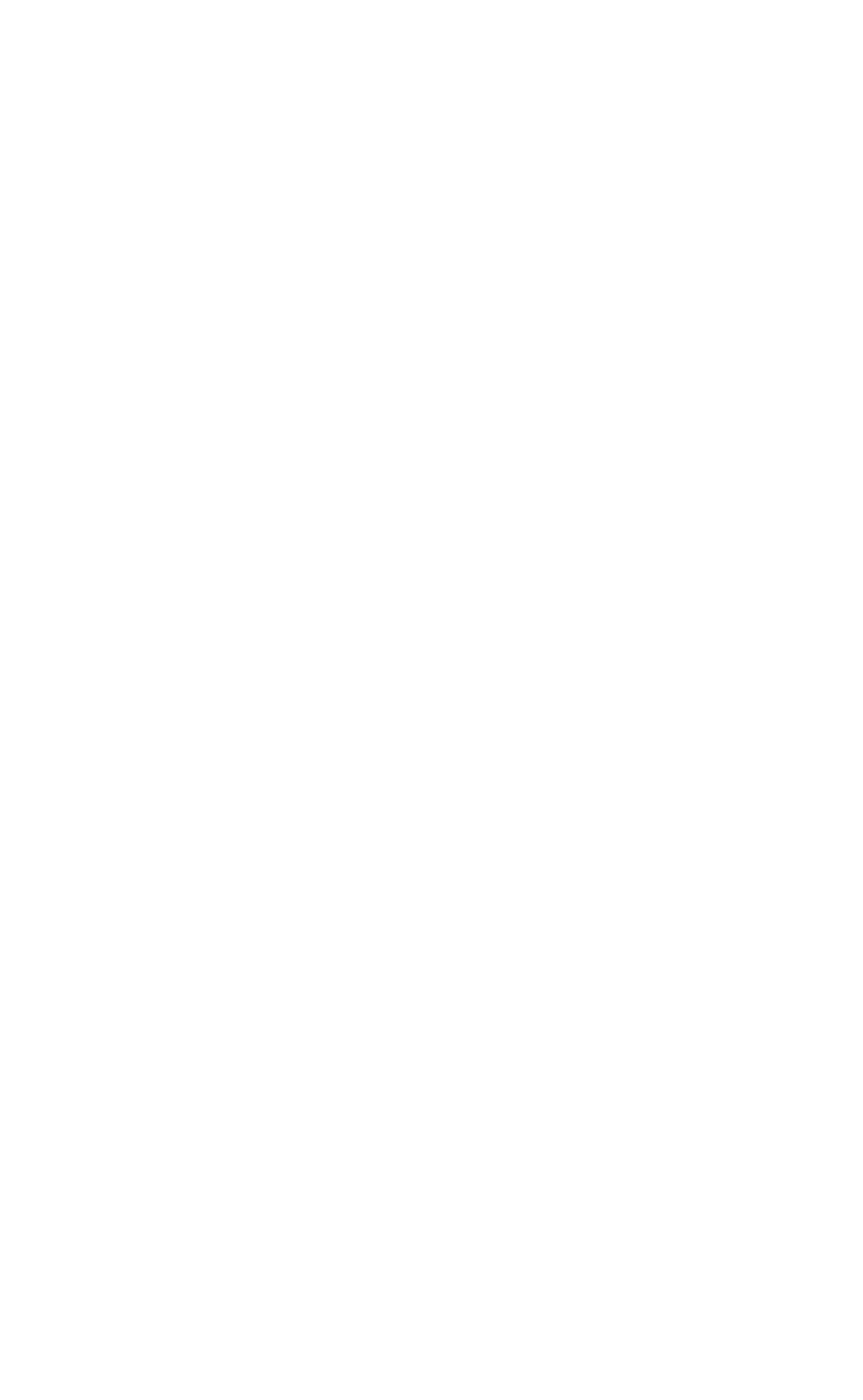 Place Your 
Slide Text Here
Place List Item #1 Here
Place Next List Item Here
Place Next List Item Here
Place Next List Item Here
Place Next List Item Here
Place Next List Item Here
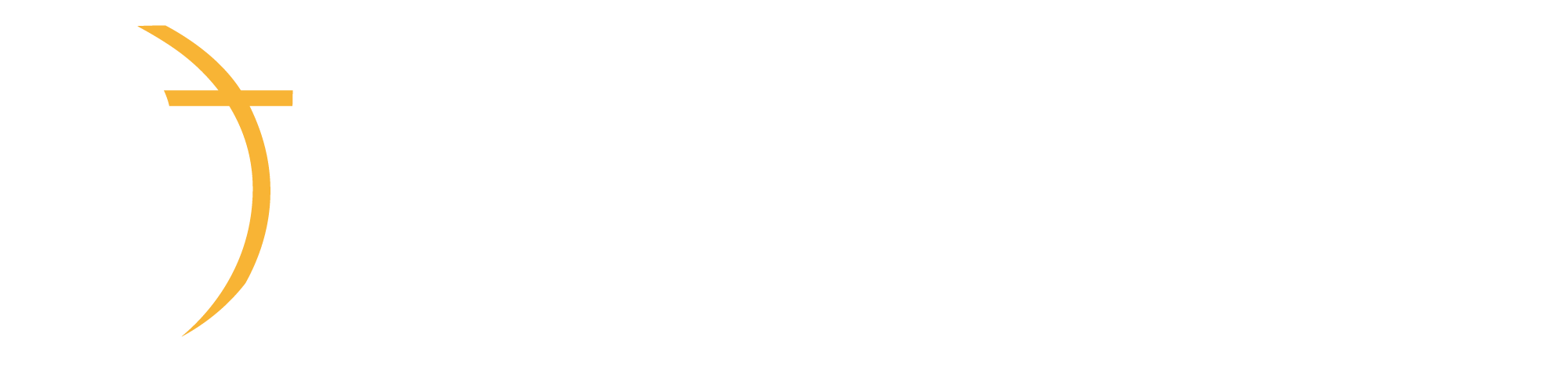 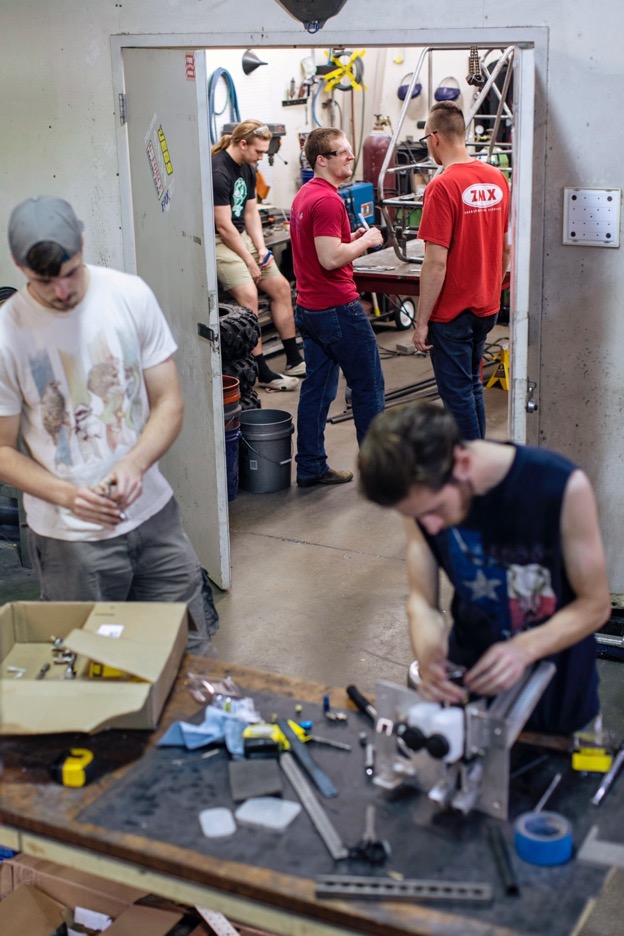 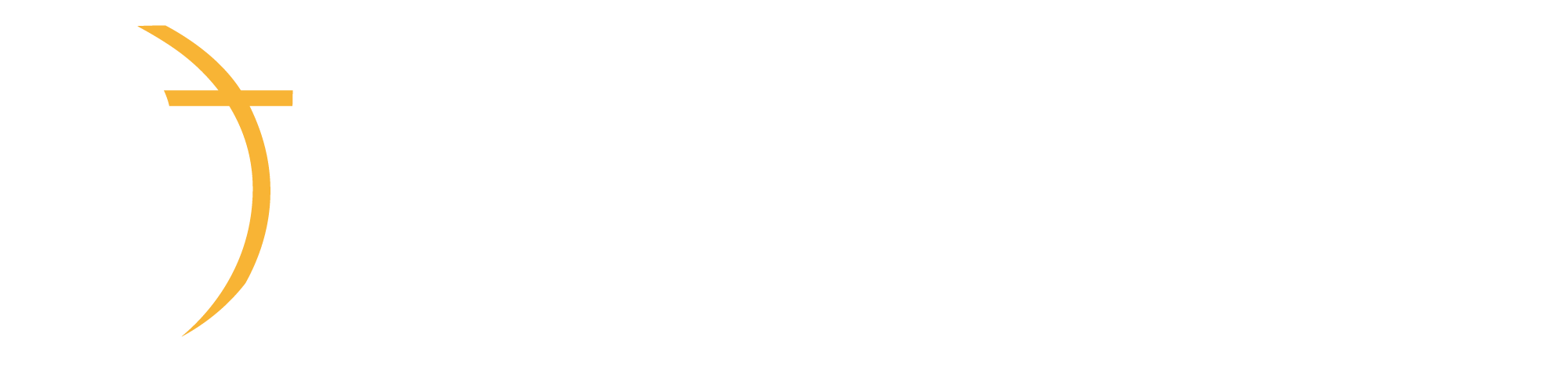 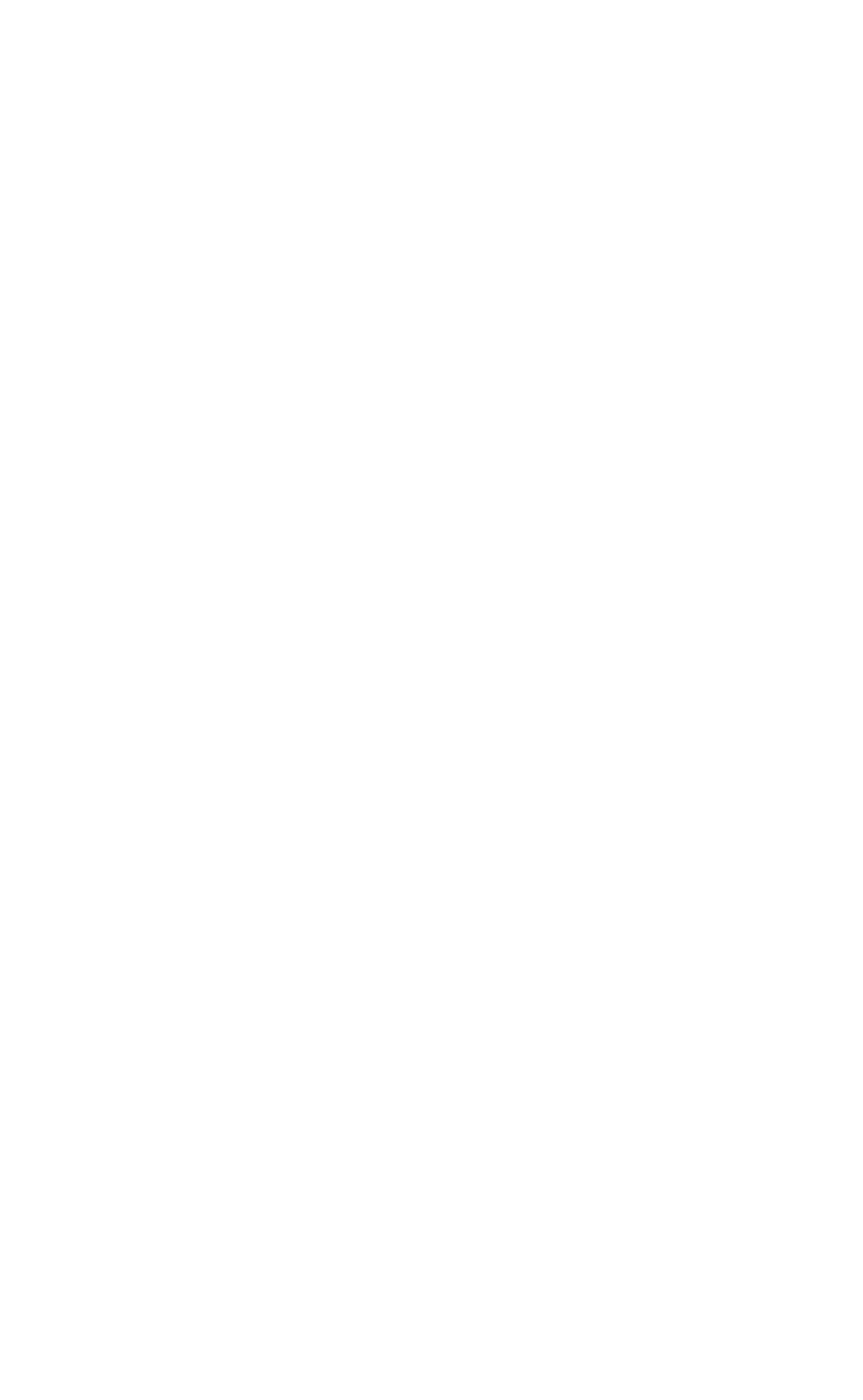 Place Your 
Slide Text Here
If you want to include text that describes or summarizes the content of your PowerPoint presentation, include that here. You can choose to remove this portion altogether if you like.
Lorem ipsum dolor sit amet, consectetuer adipiscing elit, sed diam nonummy nibh euismod tincidunt ut laoreet dolore magna aliquam erat volutpat. Ut wisi enim ad minim veniam, quis nostrud exerci tation ullamcorper suscipit lobortis nisl ut aliquip ex ea commodo consequat. Duis
Epsum factorial non deposit quid pro quo hic escorol. Olypian quarrels et gorilla congolium sic ad nauseum. Souvlaki ignitus carborundum e pluribus unum. Defacto lingo est igpay atinlay. Marquee selectus non provisio incongruous feline nolo contendre. Gratuitous octopus niacin, sodium
Place Your 
Slide Text Here
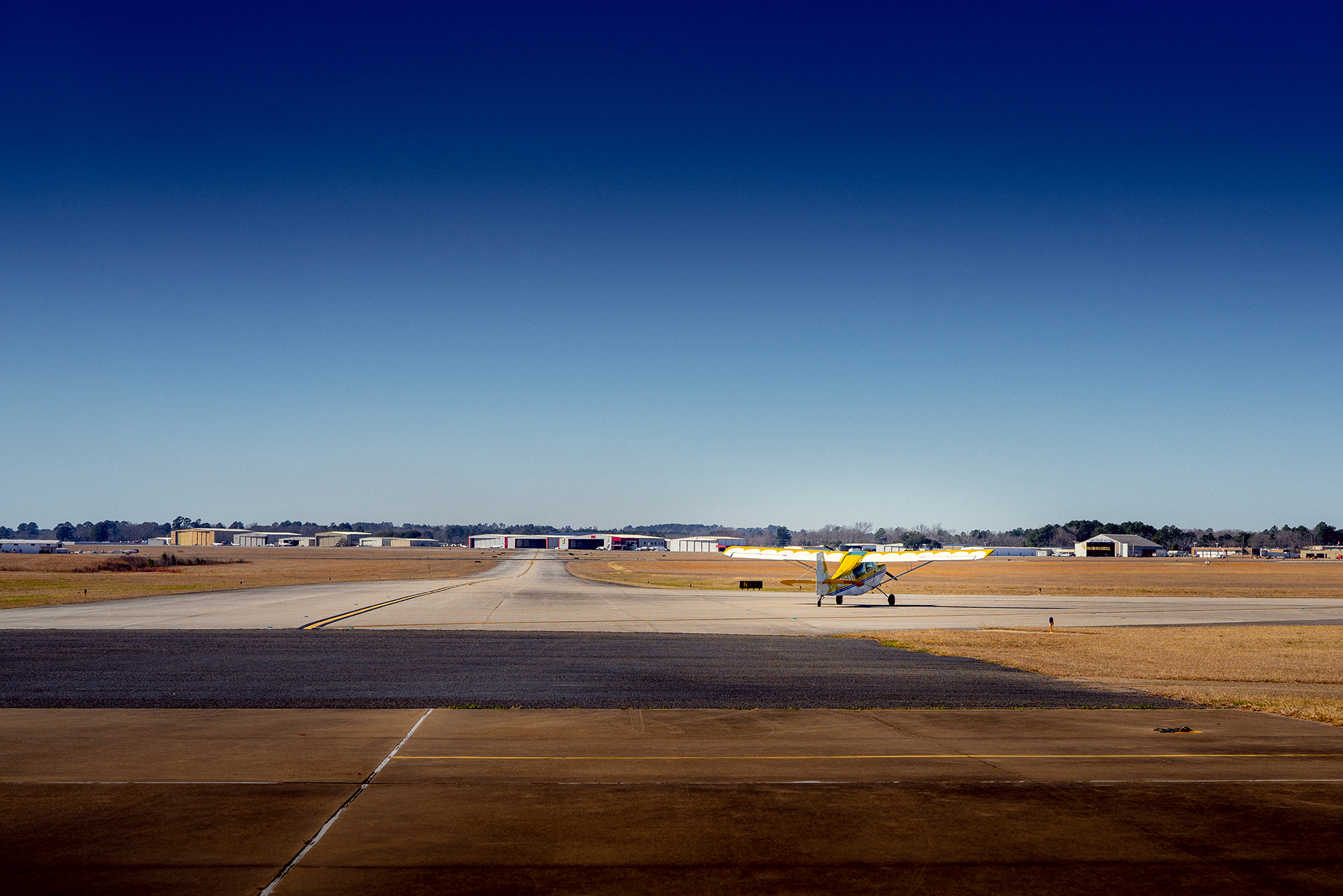 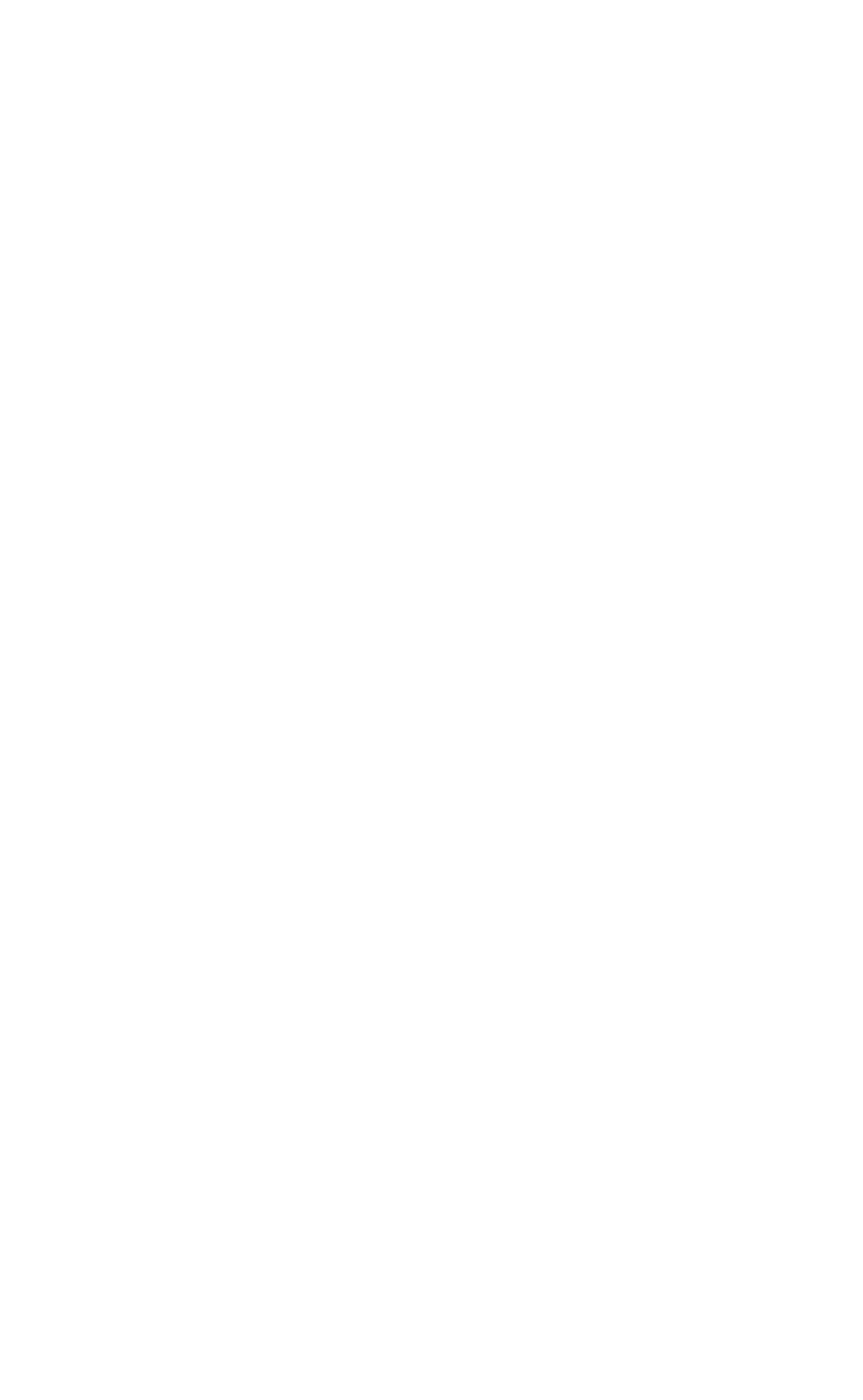 If you want to include text that describes or summarizes the content of your PowerPoint presentation, include that here. You can choose to remove this portion altogether if you like.
Lorem ipsum dolor sit amet, consectetuer adipiscing elit, sed diam nonummy nibh euismod tincidunt ut laoreet dolore magna aliquam erat volutpat. Ut wisi enim ad minim veniam, quis nostrud exerci tation ullamcorper suscipit lobortis nisl ut aliquip ex ea commodo consequat. Duis
Epsum factorial non deposit quid pro quo
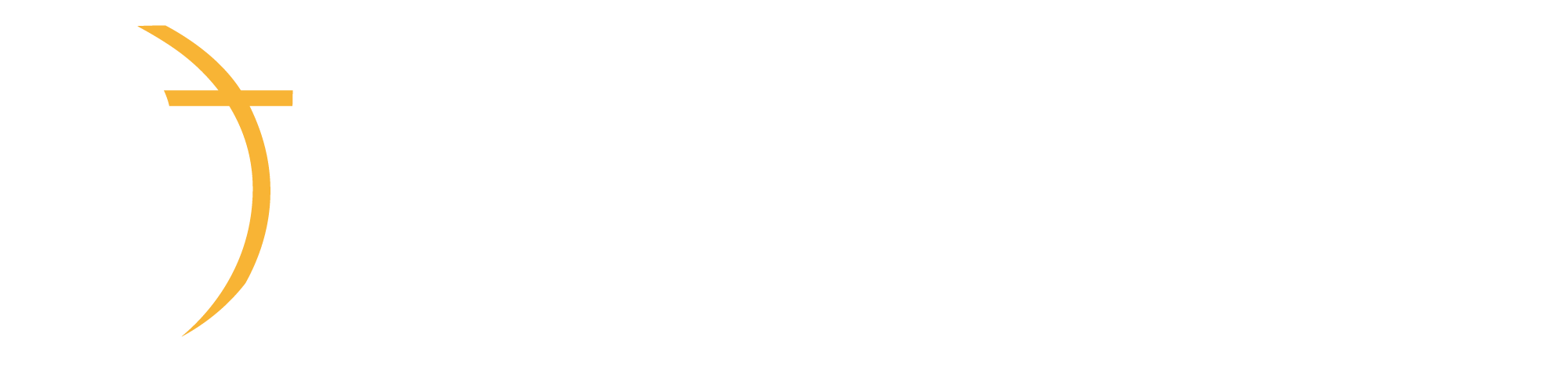